Modul 3 – Mengembangkan dan Mengimplementasikan Kebijakan dan Prosedur PKES
PSEA training of trainers (ToT)
CRS, Humanitarian Response Department (HRD)
Pelatih | Waktu | Lokasi
Outline Modul 3
Sesi 1
Kebijakan PKES
Kebijakan PKES  -  Rekomendasi Aliansi CHS
Latihan
DISKUSIKAN:
DALAM KELOMPOK BERANGGOTAKAN 5 ORANG, BERDISKUSILAH SELAMA 15 MENIT DAN JELASKAN:
Apa saja kegiatan-kegiatan kunci untuk sebuah kebijakan di organisasi dan konteks lokal untuk organisasi Anda?
Prosedur yang Mendukung Kebijakan PKES
Simpulan Sesi 1: Kebijakan PKES
Sesi 2
Kode Etik Perilaku (CoC)
Latihan Kode Perilaku – Skenario Kode Etik Perilaku
Pelanggaran Kode Etik Perilaku:
Instruksi:
Seorang anggota tim laki-laki mengomentari seorang “gadis cantik” di antrian distribusi
Rumor mengenai seorang staf proyek (laki-laki) menambahkan nama pacarnya ke dalam daftar penerima manfaat
Seorang penerima manfaat di proyek hunian anda harus berhubungan seks dengan tukang kayu yang dikontrak proyek agar atap rumahnya diperbaiki
Seorang sukarelawan laki-laki bertemu dengan penerima manfaat perempuan berumur 16 tahun di sebuah bar untuk minum-minum dan membawa perempuan itu ke rumahnya (rumah si sukarelawan).
Baca TT 3.1 Contoh pelanggaran kode etik dan HO 1.2 6 Prinsip Inti IASC

Identifikasi pelanggaran dari Prinsip Inti IASC:
Apakah Kode Perilaku telah dilanggar?
Jika ya, peraturan apa yang dilanggar?
Apa yang akan anda lakukan selanjutnya? 

15 menit untuk latihan
5 menit untuk presentasi di pleno
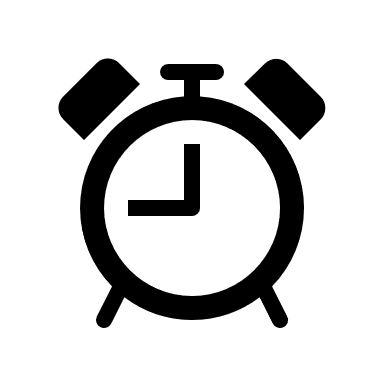 Latihan praktik fasilitasi – Quiz Kode Perilaku
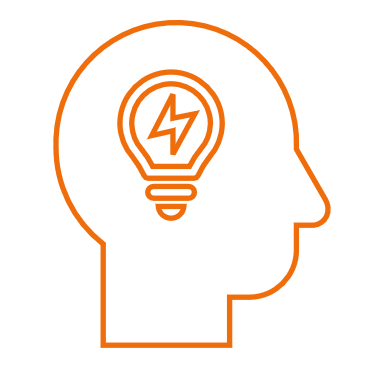 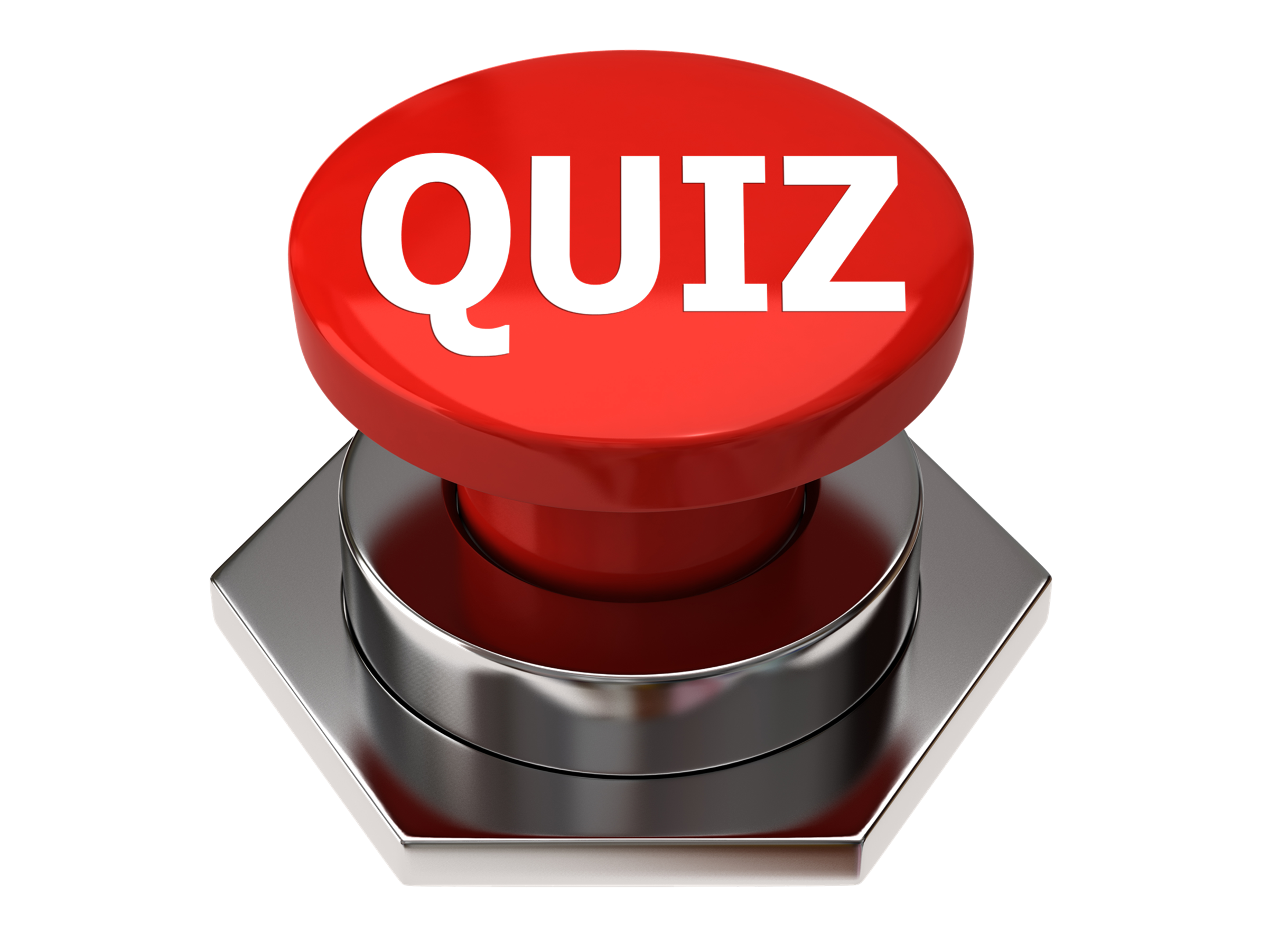 Latihan praktik fasilitasi – Quiz Kode Perilaku
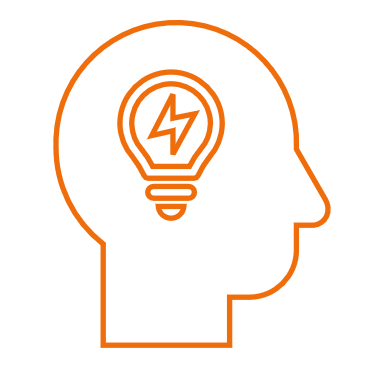 Mengapa Kode Perilaku penting?
Untuk melindungi penerima manfaat dari perilaku staf yang salah
Untuk melindungi staf dari tuduhan palsu
Untuk menunjukkan kepatuhan terhadap persyaratan donor
Untuk menangani isu-isu etis
Semua di atas
Latihan praktik fasilitasi – Quiz Kode Perilaku
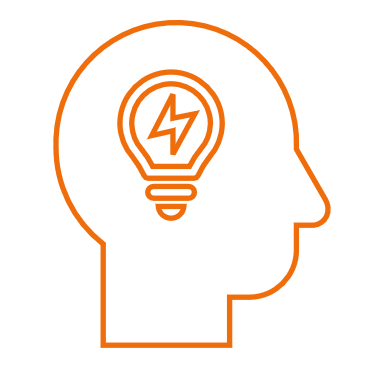 Untuk siapa Kode Perilaku berlaku?
Hanya pegawai organisasi yang menandatangani kontrak kerja
Sukarelawan dan rekanan
Semua staf yang mempunyai akses kepada penerima manfaat atau yang mempunyai hubungan kontrak dengan organisasi
Latihan praktik fasilitasi – Quiz Kode Perilaku
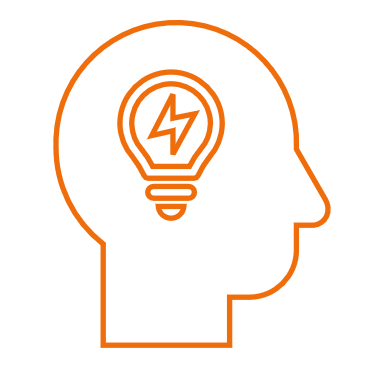 Bagaimana prinsip-prinsip dan nilai-nilai Kode Perilaku dalam praktiknya?
Semua staf memahami dan mengikuti nilai-nilai Kode Perilaku
Semua staf memahami apa akibat dari pelanggaran termasuk kemungkinan dilakukannya tindakan disiplin
Semua staf mengikuti pelatihan Kode Perilaku di organisasi dan penyegaran pelatihan tersebut
Semua di atas
Latihan praktik fasilitasi – Quiz Kode Perilaku
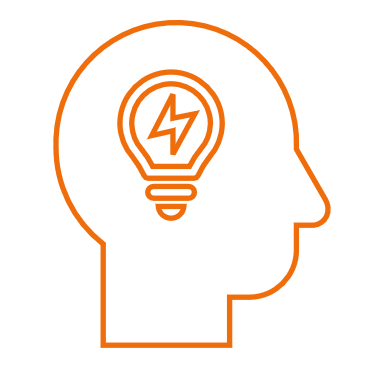 Siapa yang bertanggung jawab untuk menjelaskan dan mempromosikan nilai dan prinsip Kode Perilaku di seluruh organisasi? 
Manajemen senior mempunyai peran khusus untuk memastikan semua staf memahami dan mengikuti Kode Perilaku
Staf lapangan karena mereka berhubungan langsung dengan penerima manfaat
Donor karena mereka bertanggung jawab untuk mengajukan syarat mengenai kepatuhan terhadap Kode Perlaku
Latihan praktik fasilitasi – Quiz Kode Perilaku
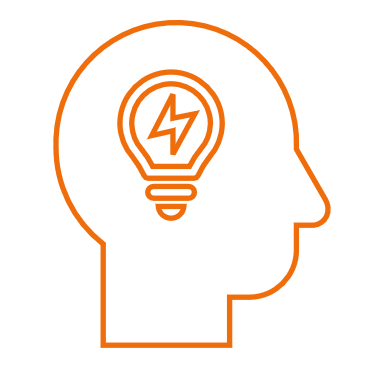 Jika staf memperhatikan atau mencurigai adanya pelanggaran terhadap Kode Perilaku mereka harus:
Melakukan investigasi lebih jauh untuk memastikan kecurigaan mereka beralasan
Tidak terlibat karena ada staf lain dalam organisasi yang bertugas untuk menangani isu-isu ini
Menyampaikan kecurigaan mereka kepada rekan-rekan kerja yang dipercaya
Melaporkan hanya jika mereka tidak mempunyai hubungan baik dengan rekan kerja yang terlibat dalam pelanggaran tersebut 
Tidak satupun di atas
Latihan praktik fasilitasi – Quiz Kode Perilaku
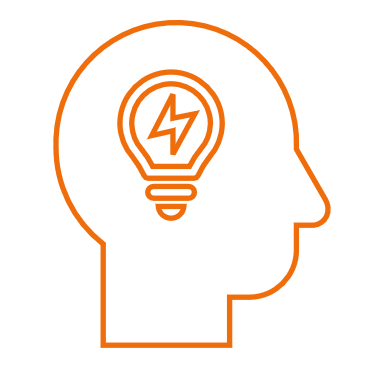 Tindakan disiplin proporsional apa yang diambil jika staf terbukti melanggar 6 Prinsip Inti dalam Kode Perilaku? 
Surat peringatan
Penangguhan kerja yang tidak dibayar selama 6 bulan
Pemutusan kontrak
Wajib mengikuti kursus penyegaran PKES
Latihan praktik fasilitasi – Quiz Kode Perilaku
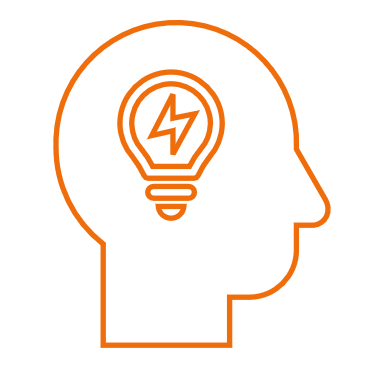 Kode Perilaku harus berisi apa saja?
Visi dan misi organisasi
Pelecehan, kekerasan, dan eksploitasi seksual
Perdagangan orang 
6 Prinsip Inti untuk mencegah KES
Latihan praktik fasilitasi – Quiz Kode Perilaku
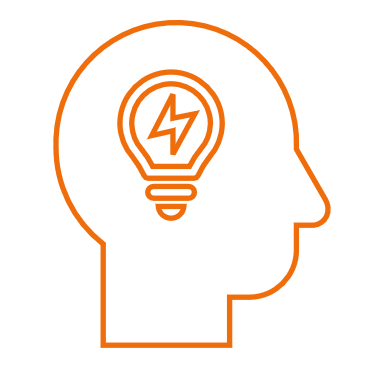 Kapan Kode Perilaku berlaku?
Ketika staf bekerja langsung dengan penerima manfaat
Dalam intervensi tanggap darurat
Selama jam kerja untuk semua staf
Setiap waktu
Pesan-pesan Kunci Kode Perilaku
Latihan – Mengkaji ulang isi Kode Etik Perilaku
Instruksi:
Mengkaji dokumen Kode Etik Perlaku organisasi Anda menggunakan Alat 2 Rencana Pengembangan Kode Etik dan Perilaku


	15 minutes
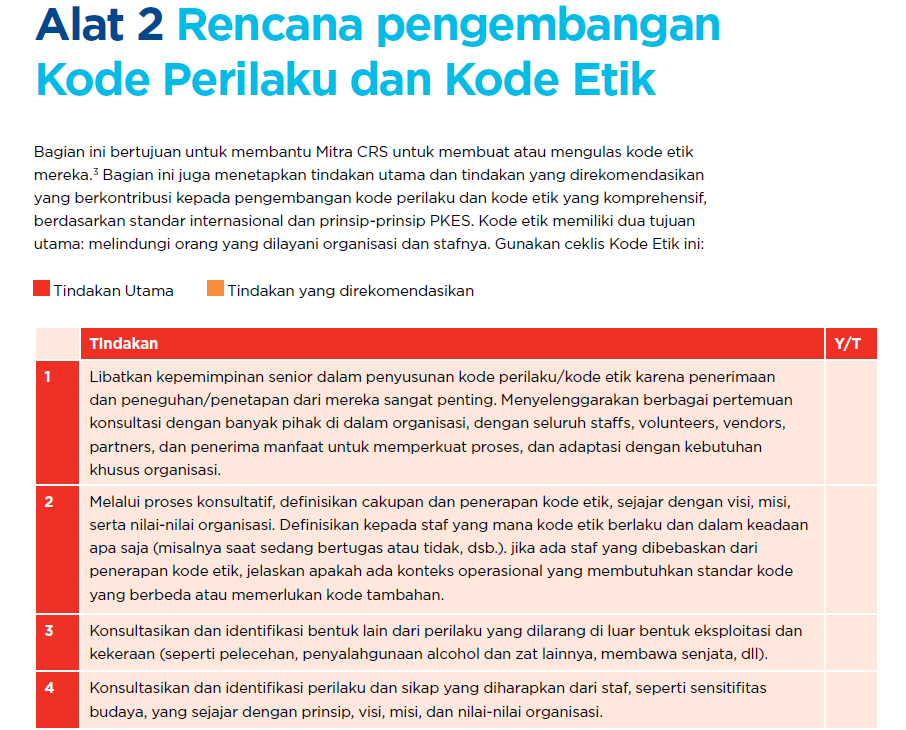 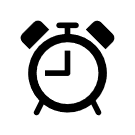 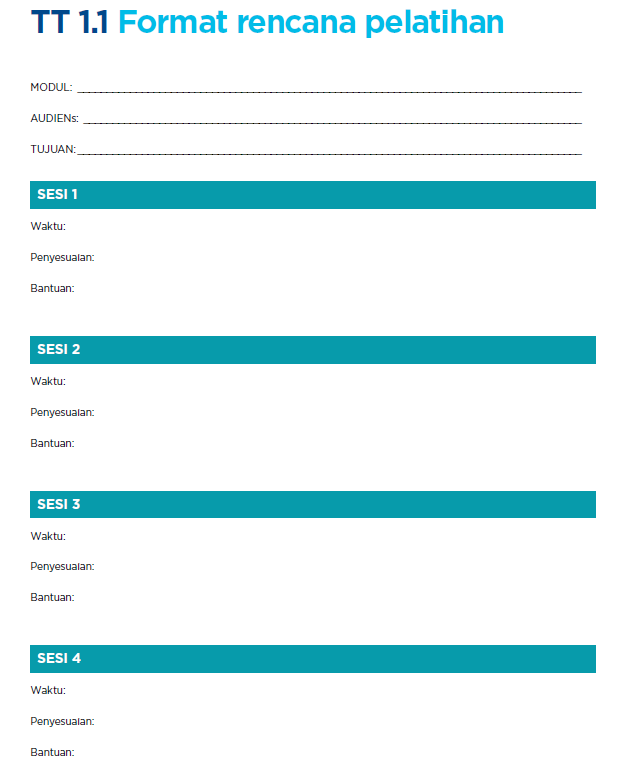 Ulasan modul untuk Roll-out
Instruksi
Gunakan TT 1.1 Format rencana pelatihan  untuk memodifikasi atau merefkelsikan sesi ini dalam rencana roll-out.
Catatan : modul ini harus menargetkan pimpinan senior dan manajer di organisasi Anda
	
	15 menit
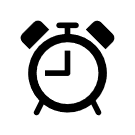 Terima kasih!